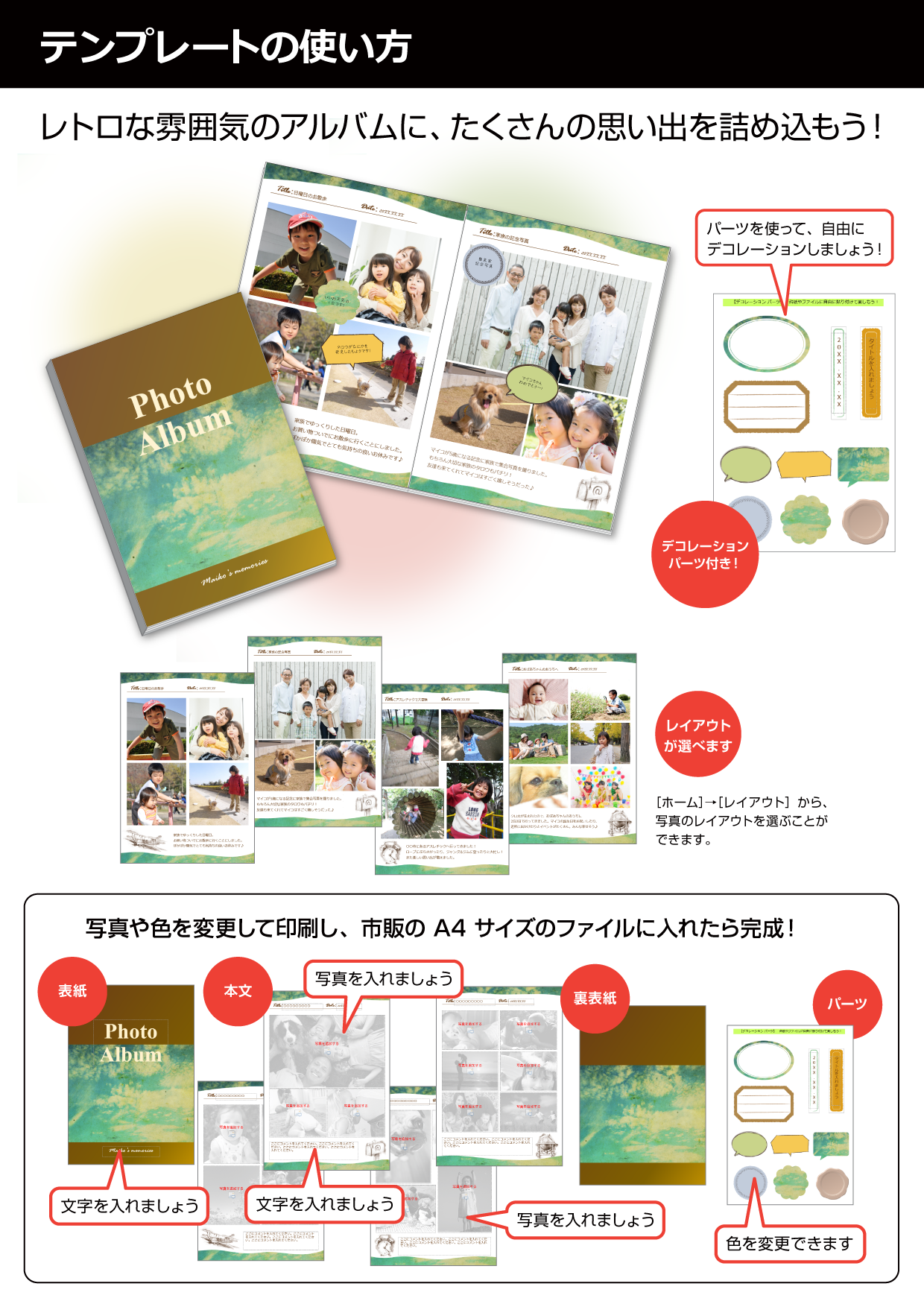 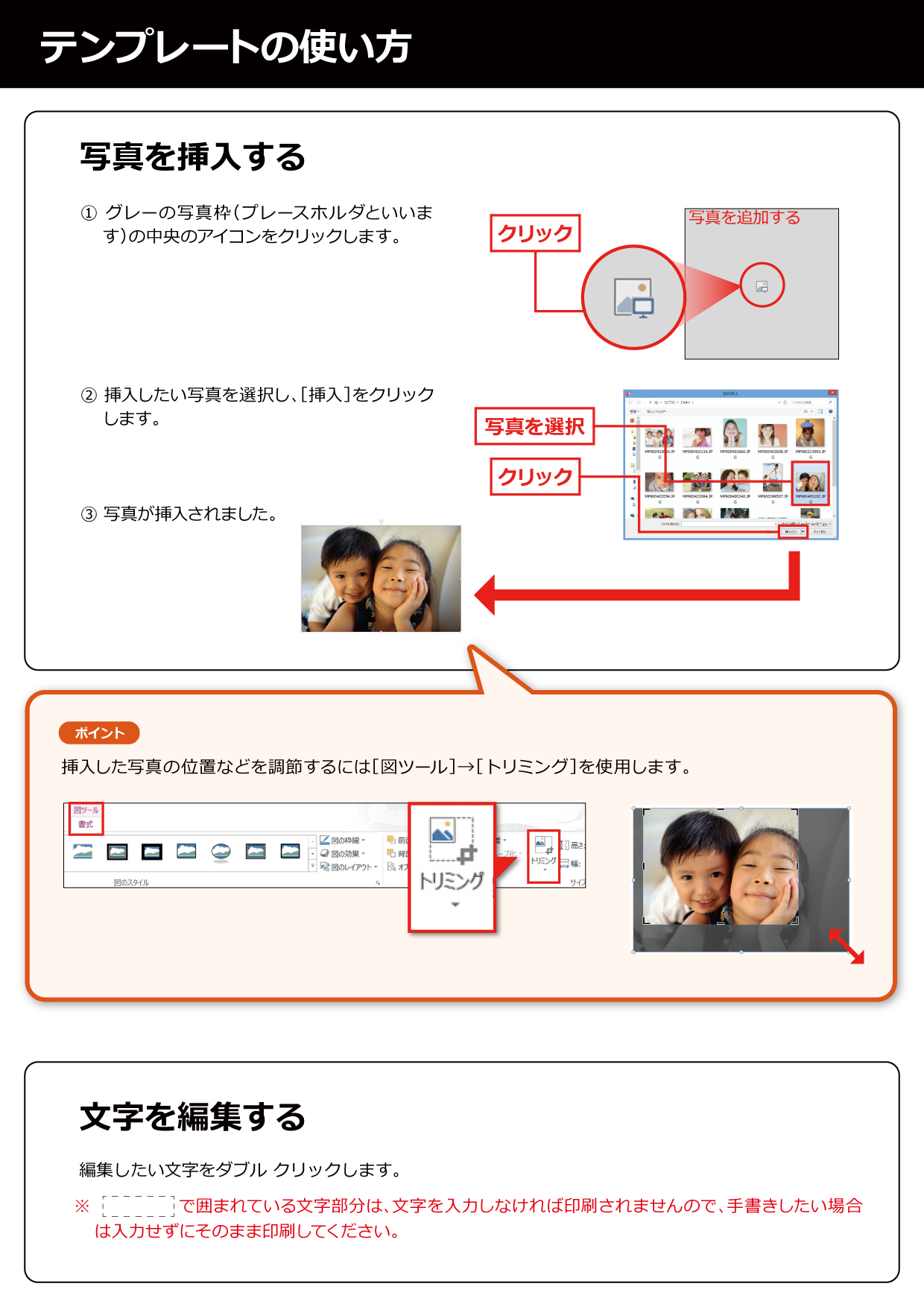 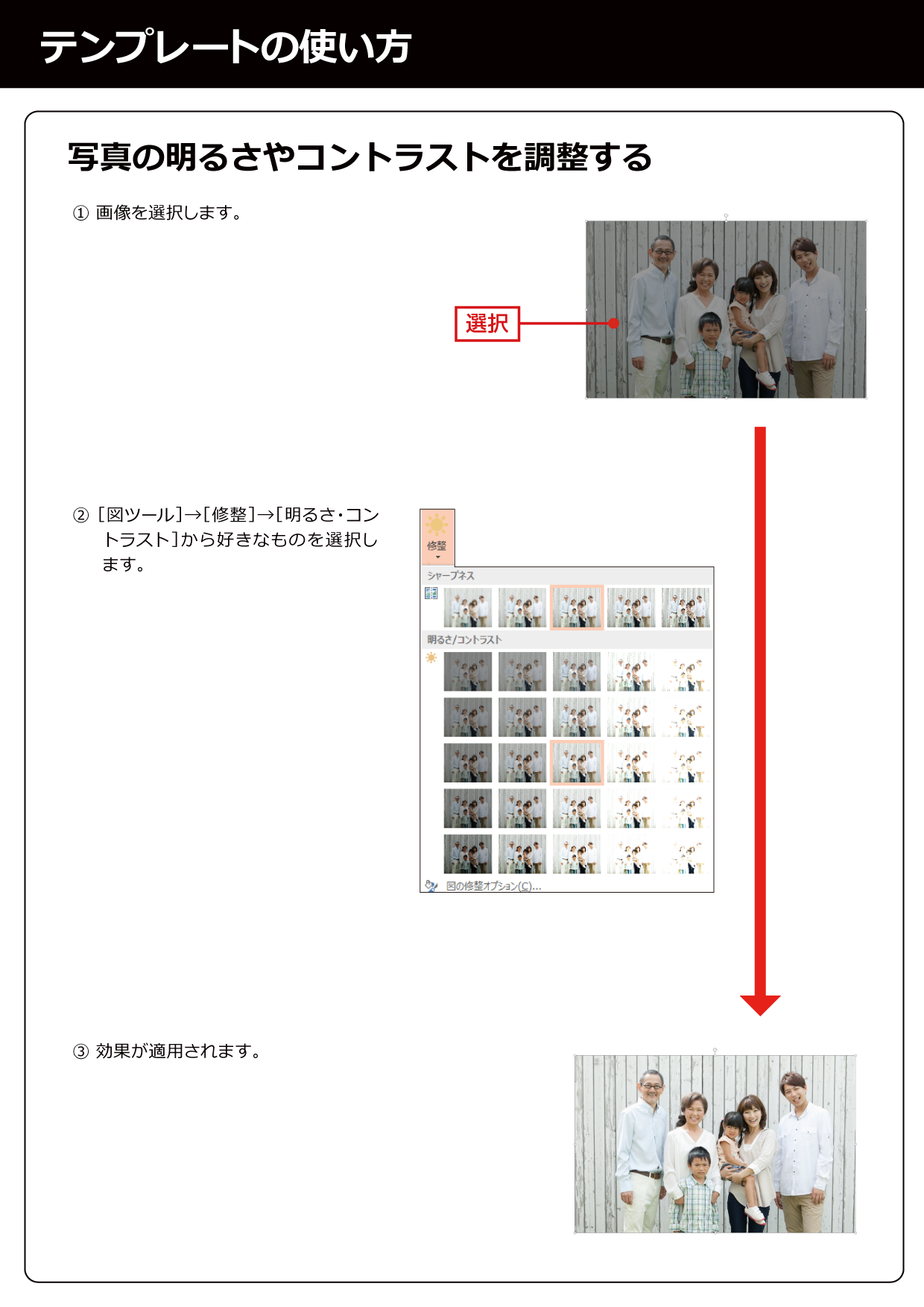 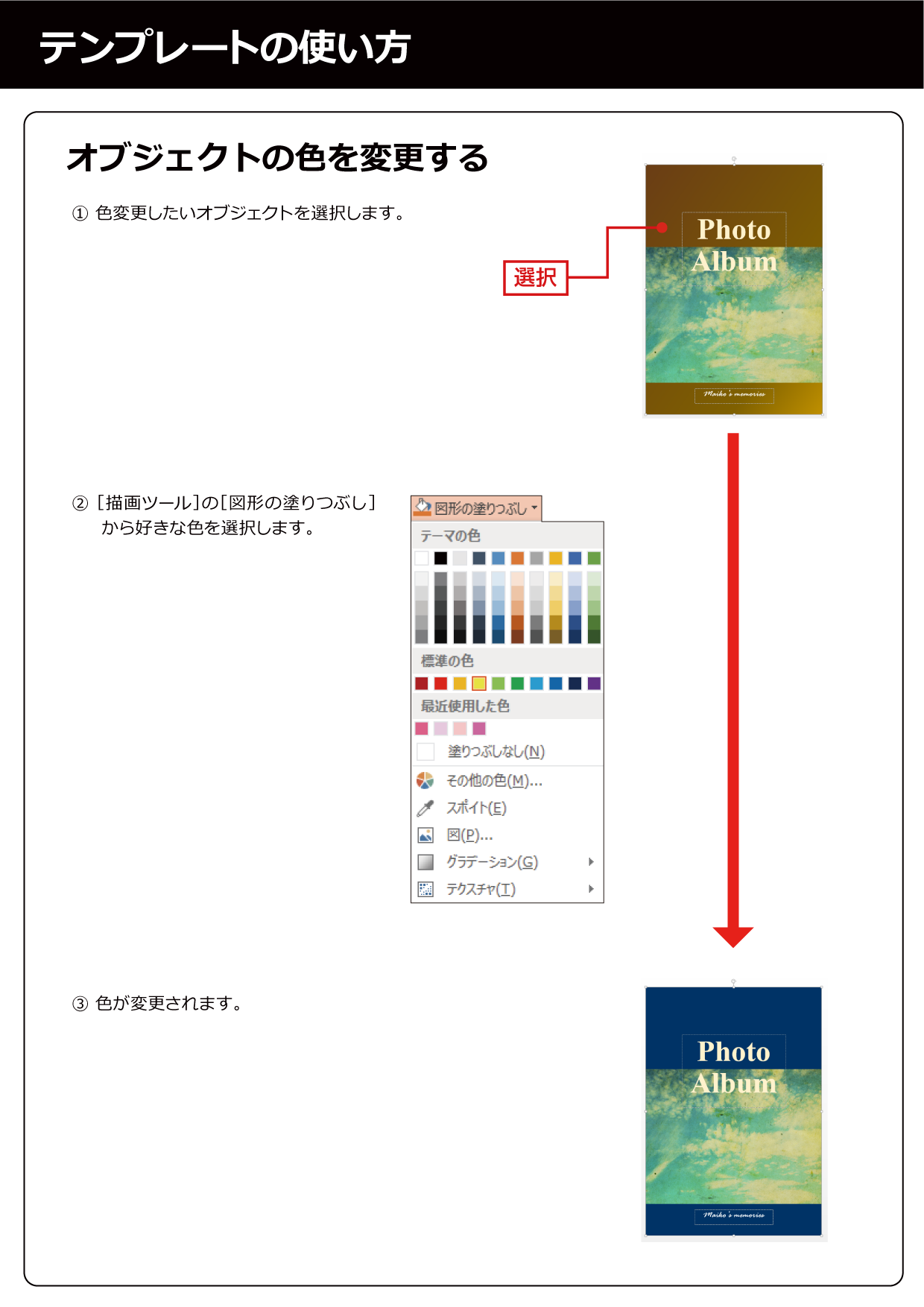 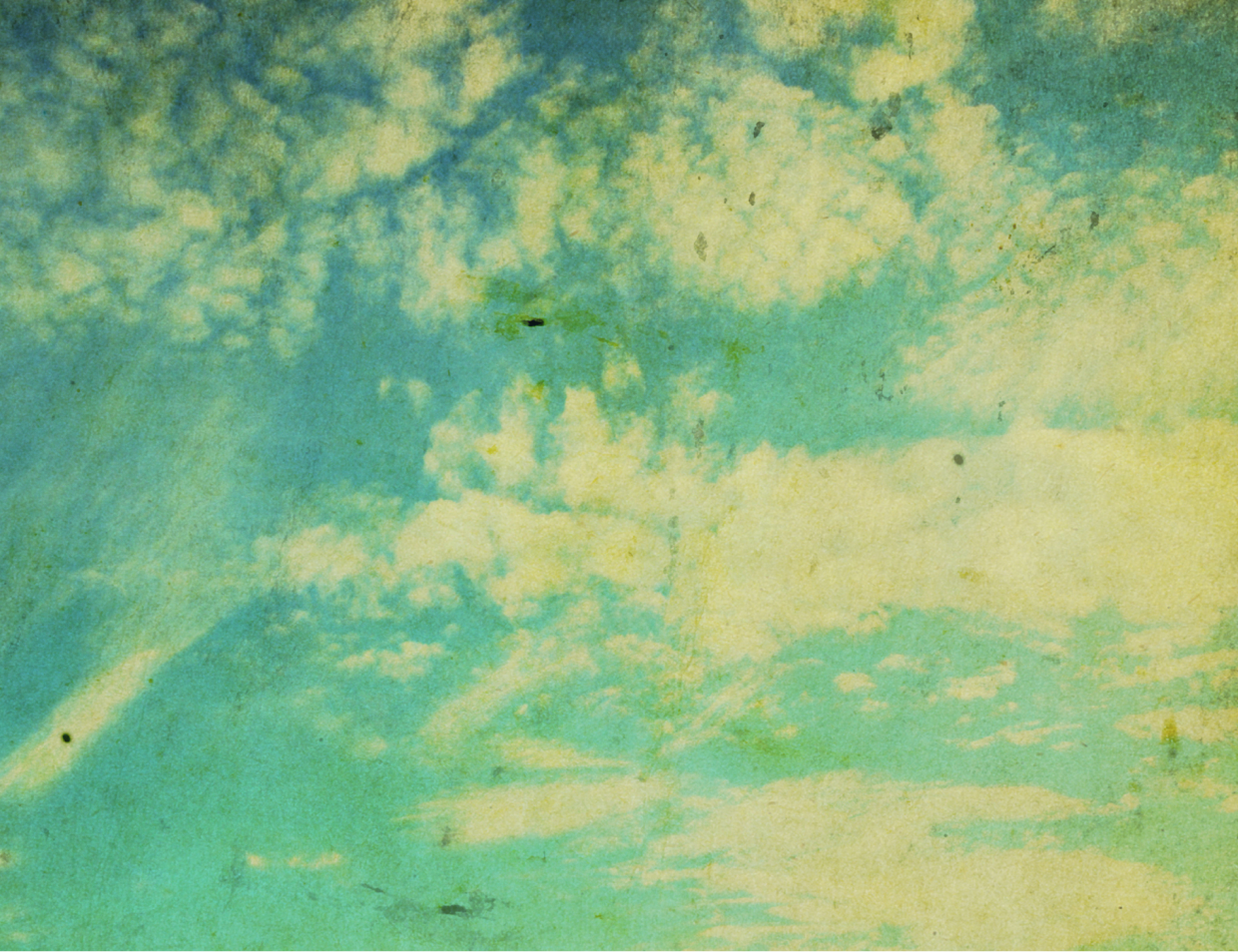 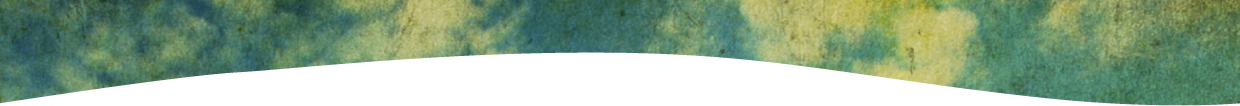 Date：
Title：
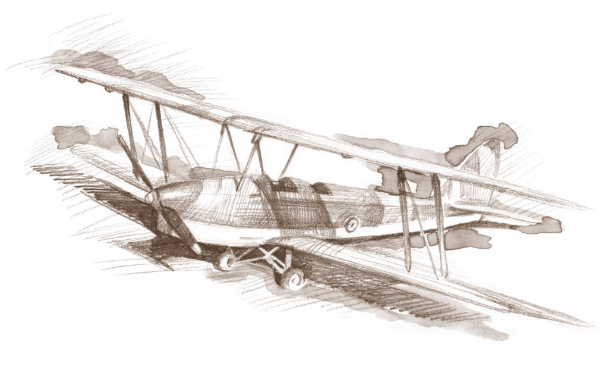 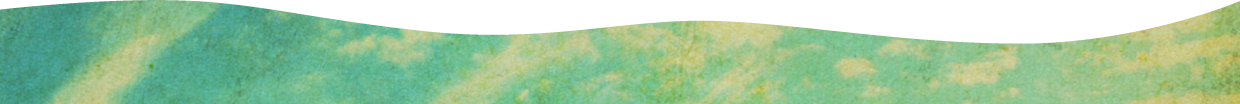 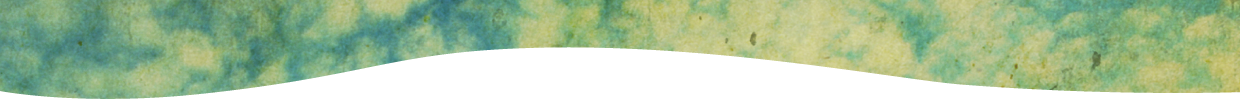 Date：
Title：
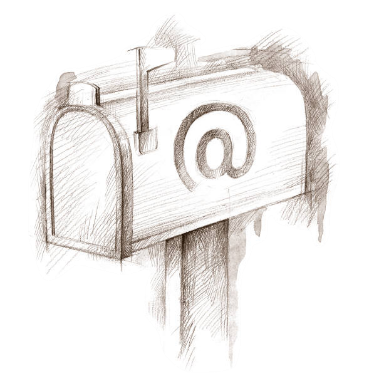 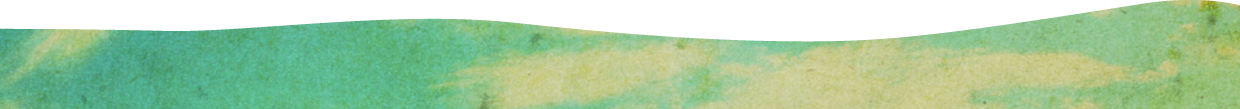 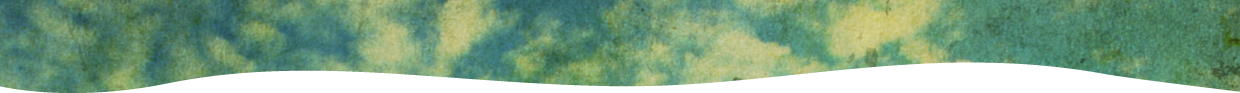 Date：
Title：
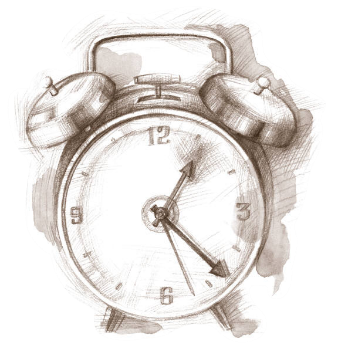 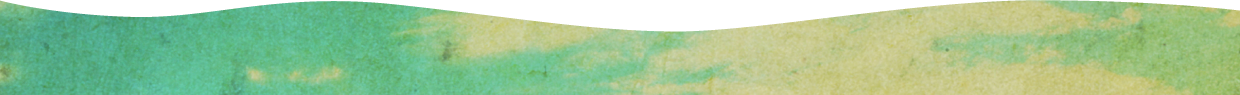 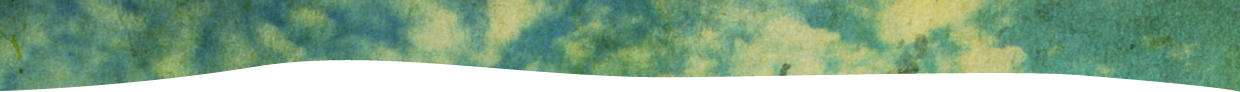 Date：
Title：
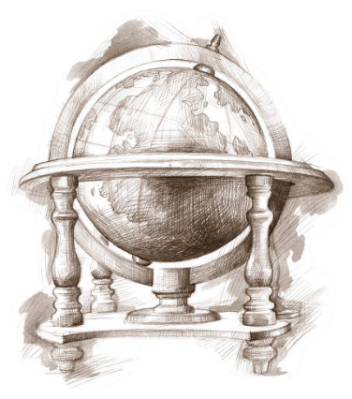 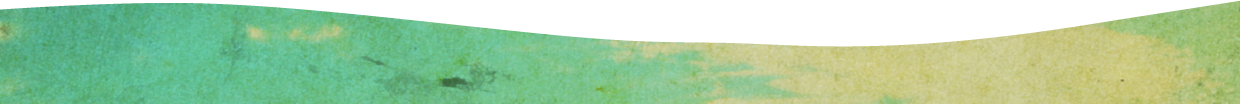 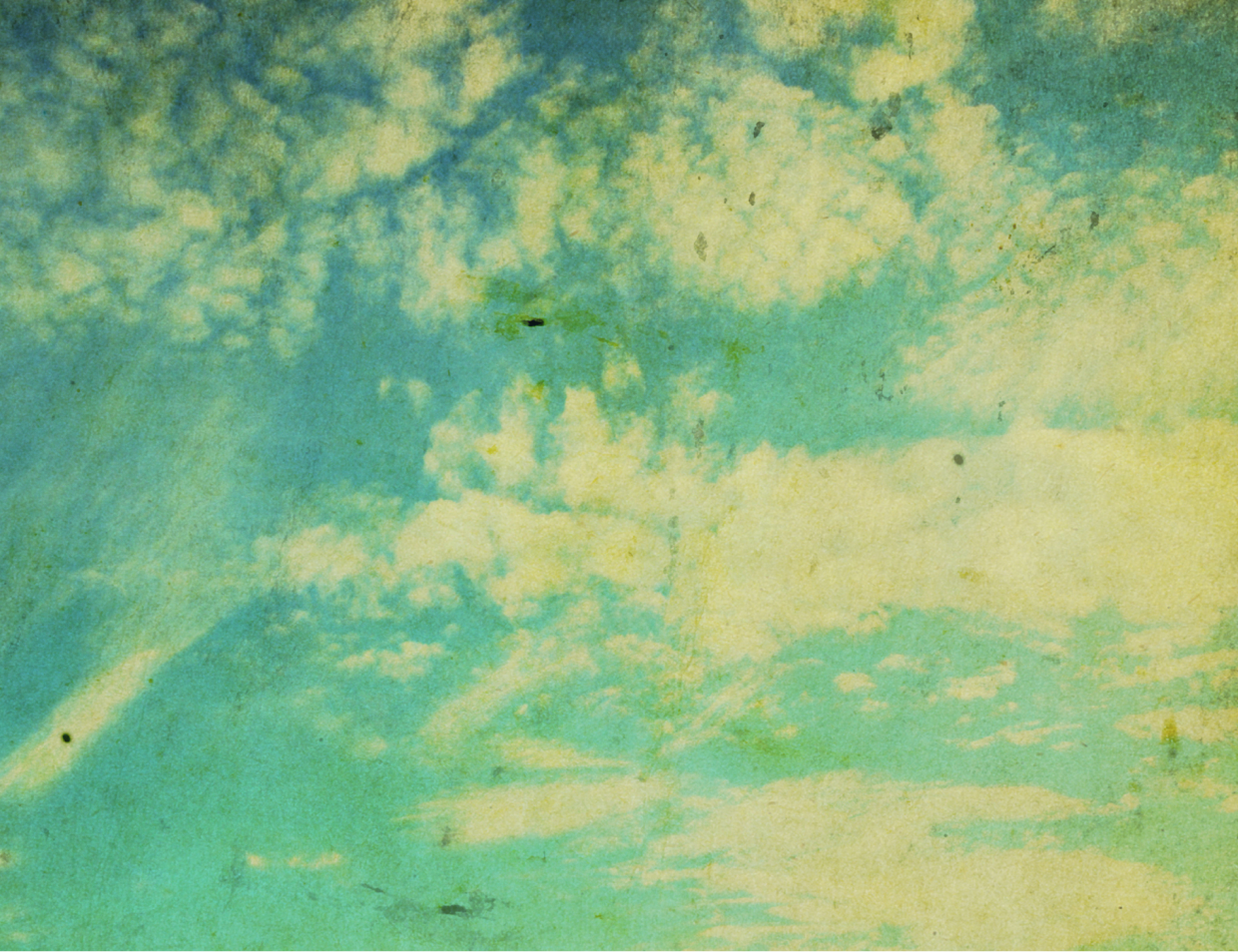 【デコレーション パーツ】　台紙やファイルに自由に貼り付けて楽しもう！
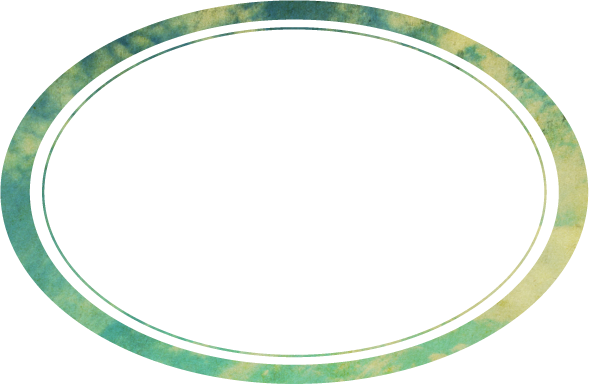 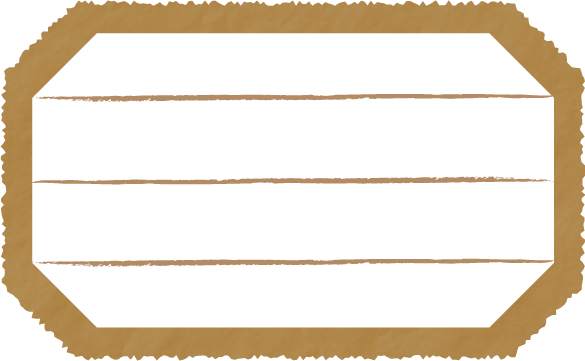 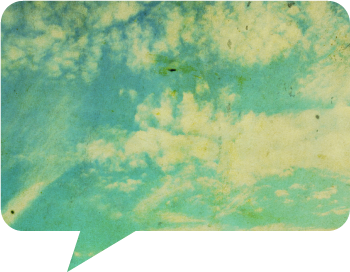 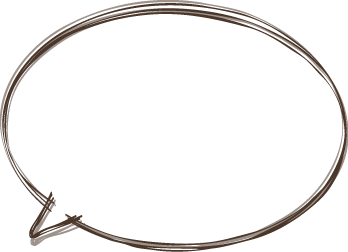 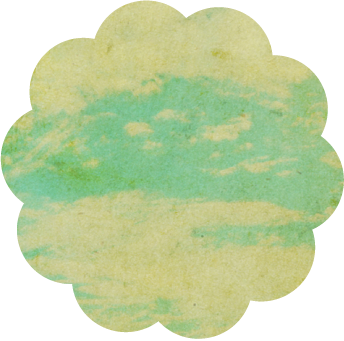 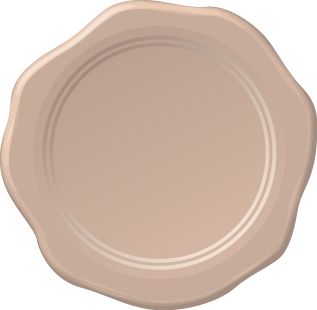